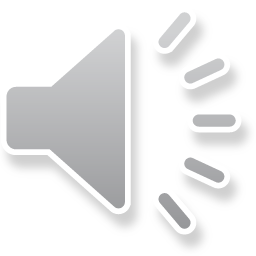 Kings
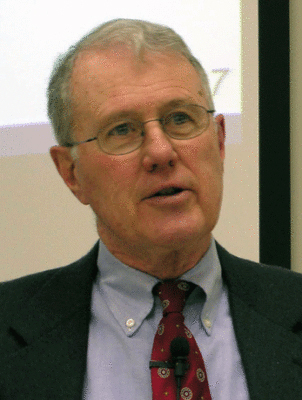 Lecture 6: Solomon’s Peace with Flaws
Dr. Robert Vannoy
ReNarrated by Dr. Perry Phillips© 2023  Robert Vannoy & Ted Hildebrandt
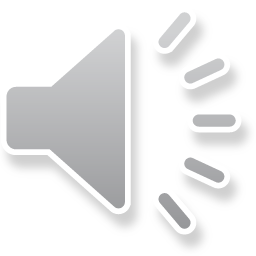 Kings
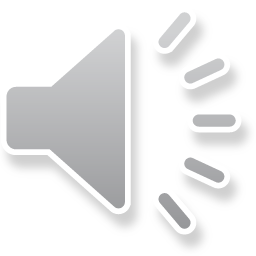 F.  1.  Peace with a Flaw – 1 Kings 9:10-25 – Giving Away God’s Land
Avoiding Disillusionment and Cynicism with the Church
Gezer and Canaanite Pockets that Remained 
Queen of Sheba & Gold 
Solomon and Deuteronomy 17 [kingship] and Gold
Solomon’s Throne 
Solomon’s Kingdom of Peace with Flaws [syncretism]
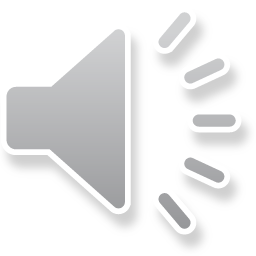 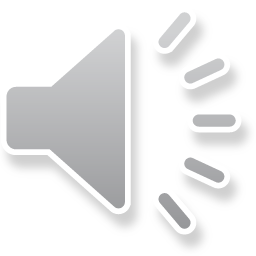 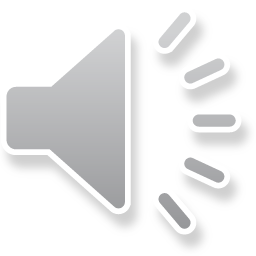 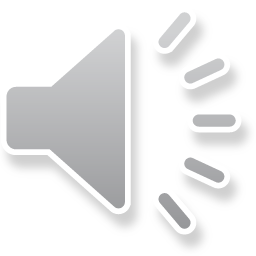 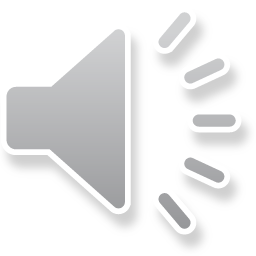 Kings
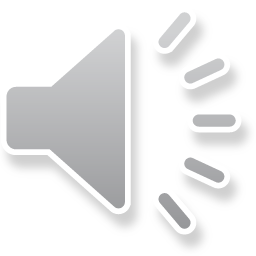 Video based on audio from Dr. Vannoy’s class at Biblical Theological Seminary. It was renarrated because the original audio was scratchy and it was turned into video by Ted Hildebrandt for Biblicalelearning.org.